UNIVERSIDADE ABERTA DO SUS
UNIVERSIDADE FEDERAL DE PELOTAS
DEPARTAMENTO DE MEDICINA SOCIAL
ESPECIALIZAÇÃO EM SAÚDE DA FAMÍLIA 
MODALIDADE À DISTÂNCIA – TURMA 6
MELHORIA DA ATENÇÃO À SAÚDE DA CRIANÇA DE ZERO A SETENTA E DOIS MESES DE IDADE NA UBS ROCAS, NATAL/RN.
SABRINA MARIA LEITE DA SILVA PINHEIRO

ORIENTADOR: EDVANDA TRINDADE SACRAMENTO GOMES
 

NATAL/RN 
2014
INTRODUÇÃO
IMPORTÂNCIA DA AÇÃO PROGRAMÁTICA – SAÚDE DA CRIANÇA
A Organização Mundial da Saúde, o Ministério da Saúde e a Sociedade Brasileira de Pediatria, preconizam o acompanhamento do crescimento e desenvolvimento como atividade de rotina na atenção à criança de zero à 72 meses de idade.

Machado et al (2012) cita em seu estudo que é prioritário os cuidados à saúde da criança sendo necessário:
Conhecimento sobre as características relacionadas à morbimortalidade;
Desempenho adequado dos serviços e do sistema de saúde;
[Speaker Notes: Machado et al (2012) cita em seu estudo que é prioritário os cuidados à saúde da criança. Para que esta ação programática seja efetiva e eficiente, é necessário além do conhecimento sobre as características relacionadas à morbimortalidade, tais como aspectos biológicos, demográficos e socioeconômicos, é importante o desempenho adequado dos serviços e do sistema de saúde, que tem problemas no cumprimento de normas técnicas por parte dos profissionais, no relacionamento entre profissional e paciente, falta de equipamentos e outros insumos, deficiências na notificação de dados e dificuldades no processo de trabalho dos profissionais, tornado-se aspectos decisivos para uma adequada atenção à saúde.]
INTRODUÇÃO
CARACTERIZAÇÃO DO MUNICÍPIO DE NATAL/RN:
Fundação: ano 1599 às margens do Rio Potengi
Área: 170,298 km²
População: 853.928 hab (IBGE 2013)
Rede Municipal de Saúde de Natal ( SMS, 2007)
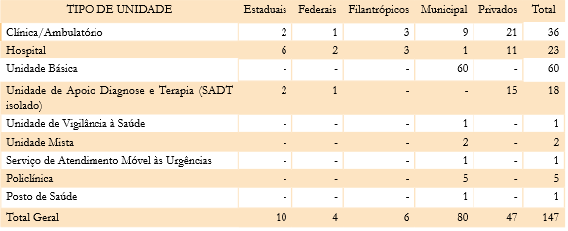 (Fonte: SMS/CNES)
[Speaker Notes: Machado et al (2012) cita em seu estudo que é prioritário os cuidados à saúde da criança. Para que esta ação programática seja efetiva e eficiente, é necessário além do conhecimento sobre as características relacionadas à morbimortalidade, tais como aspectos biológicos, demográficos e socioeconômicos, é importante o desempenho adequado dos serviços e do sistema de saúde, que tem problemas no cumprimento de normas técnicas por parte dos profissionais, no relacionamento entre profissional e paciente, falta de equipamentos e outros insumos, deficiências na notificação de dados e dificuldades no processo de trabalho dos profissionais, tornado-se aspectos decisivos para uma adequada atenção à saúde.]
INTRODUÇÃO
CARACTERIZAÇÃO DA UNIDADE BÁSICA DE SAÚDE ROCAS
Localização: Zona Leste de Natal – Bairro Rocas
População de classe média baixa e baixa - 12.140 hab (Unidade de Saúde Rocas/2013)
4 equipes de ESF:
Equipe 061: médico, enfermeira, dentista, 4 ACS, 2 técnicas de enfermagem, 1 auxiliar de saúde bucal
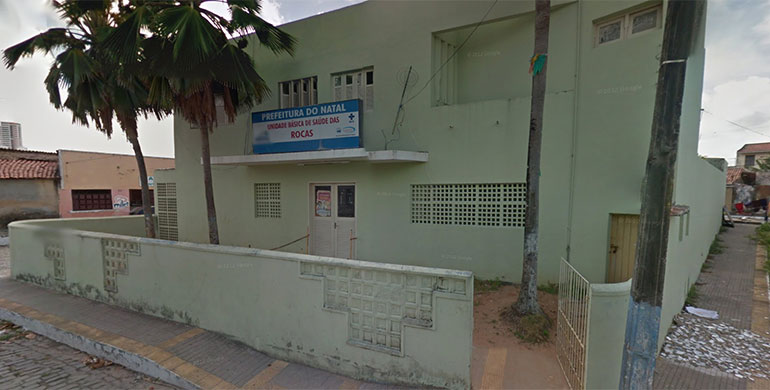 [Speaker Notes: Machado et al (2012) cita em seu estudo que é prioritário os cuidados à saúde da criança. Para que esta ação programática seja efetiva e eficiente, é necessário além do conhecimento sobre as características relacionadas à morbimortalidade, tais como aspectos biológicos, demográficos e socioeconômicos, é importante o desempenho adequado dos serviços e do sistema de saúde, que tem problemas no cumprimento de normas técnicas por parte dos profissionais, no relacionamento entre profissional e paciente, falta de equipamentos e outros insumos, deficiências na notificação de dados e dificuldades no processo de trabalho dos profissionais, tornado-se aspectos decisivos para uma adequada atenção à saúde.]
INTRODUÇÃO
CARACTERIZAÇÃO DA UNIDADE BÁSICA DE SAÚDE ROCAS
Processo de trabalho:
Acolhimento
Cadastro bolsa família
Cartão do SUS
Teste do pezinho
Vacinação
Clínica geral
Nutrição
Recebe alunos de enfermagem de universidades particulares
[Speaker Notes: Machado et al (2012) cita em seu estudo que é prioritário os cuidados à saúde da criança. Para que esta ação programática seja efetiva e eficiente, é necessário além do conhecimento sobre as características relacionadas à morbimortalidade, tais como aspectos biológicos, demográficos e socioeconômicos, é importante o desempenho adequado dos serviços e do sistema de saúde, que tem problemas no cumprimento de normas técnicas por parte dos profissionais, no relacionamento entre profissional e paciente, falta de equipamentos e outros insumos, deficiências na notificação de dados e dificuldades no processo de trabalho dos profissionais, tornado-se aspectos decisivos para uma adequada atenção à saúde.]
INTRODUÇÃO
CARACTERIZAÇÃO DA UNIDADE BÁSICA DE SAÚDE ROCAS
Estrutura:
sala de acolhimento aos usuários, 
sala da direção, 
arquivo, 
farmácia, 
2 ambulatórios médicos, 
2 ambulatórios odontológicos, 
2 ambulatórios de enfermagem, 
sala de vacinas, 
sala de curativos, 
4 banheiros, 
expurgo,
sala de reuniões,
copa e lavanderia.
[Speaker Notes: Machado et al (2012) cita em seu estudo que é prioritário os cuidados à saúde da criança. Para que esta ação programática seja efetiva e eficiente, é necessário além do conhecimento sobre as características relacionadas à morbimortalidade, tais como aspectos biológicos, demográficos e socioeconômicos, é importante o desempenho adequado dos serviços e do sistema de saúde, que tem problemas no cumprimento de normas técnicas por parte dos profissionais, no relacionamento entre profissional e paciente, falta de equipamentos e outros insumos, deficiências na notificação de dados e dificuldades no processo de trabalho dos profissionais, tornado-se aspectos decisivos para uma adequada atenção à saúde.]
INTRODUÇÃO
CARACTERIZAÇÃO DA UNIDADE BÁSICA DE SAÚDE ROCAS
Dificuldades:
Número de famílias elevado por ACS
Resistência de profissionais a demanda livre
Falta de estrutura
Falta de recursos humano
Falta de insumos
Falta de medicamentos
[Speaker Notes: Machado et al (2012) cita em seu estudo que é prioritário os cuidados à saúde da criança. Para que esta ação programática seja efetiva e eficiente, é necessário além do conhecimento sobre as características relacionadas à morbimortalidade, tais como aspectos biológicos, demográficos e socioeconômicos, é importante o desempenho adequado dos serviços e do sistema de saúde, que tem problemas no cumprimento de normas técnicas por parte dos profissionais, no relacionamento entre profissional e paciente, falta de equipamentos e outros insumos, deficiências na notificação de dados e dificuldades no processo de trabalho dos profissionais, tornado-se aspectos decisivos para uma adequada atenção à saúde.]
INTRODUÇÃO
SITUAÇÃO DA AÇÃO PROGRAMÁTICA SAÚDE DA CRIANÇA ANTES DE INTERVENÇÃO
População da equipe 061: 3402 pessoas
Número total de crianças menores de 01 ano acompanhadas: 88 crianças
Equipe 061:
166 crianças de 0 a 06 anos
63 crianças cadastradas menores de 01 ano
Acompanhadas: 08 crianças menores de 01 ano
Puericultura até os 2 anos de idade
Registro dos atendimentos realizados em prontuário clínico não específico
[Speaker Notes: Machado et al (2012) cita em seu estudo que é prioritário os cuidados à saúde da criança. Para que esta ação programática seja efetiva e eficiente, é necessário além do conhecimento sobre as características relacionadas à morbimortalidade, tais como aspectos biológicos, demográficos e socioeconômicos, é importante o desempenho adequado dos serviços e do sistema de saúde, que tem problemas no cumprimento de normas técnicas por parte dos profissionais, no relacionamento entre profissional e paciente, falta de equipamentos e outros insumos, deficiências na notificação de dados e dificuldades no processo de trabalho dos profissionais, tornado-se aspectos decisivos para uma adequada atenção à saúde.]
INTRODUÇÃO
SITUAÇÃO DA AÇÃO PROGRAMÁTICA SAÚDE DA CRIANÇA ANTES DE INTERVENÇÃO
Ações:
Imunização
Prevenção de anemia
Aleitamento materno
Teste do pezinho
Não existe atividades em grupo
Ações de prevenção odontológica
[Speaker Notes: Machado et al (2012) cita em seu estudo que é prioritário os cuidados à saúde da criança. Para que esta ação programática seja efetiva e eficiente, é necessário além do conhecimento sobre as características relacionadas à morbimortalidade, tais como aspectos biológicos, demográficos e socioeconômicos, é importante o desempenho adequado dos serviços e do sistema de saúde, que tem problemas no cumprimento de normas técnicas por parte dos profissionais, no relacionamento entre profissional e paciente, falta de equipamentos e outros insumos, deficiências na notificação de dados e dificuldades no processo de trabalho dos profissionais, tornado-se aspectos decisivos para uma adequada atenção à saúde.]
OBJETIVOS
GERAL:
 Melhorar a atenção à saúde da criança de zero a setenta e dois meses de idade da equipe 061 de ESF da USF Rocas, Natal/RN.

ESPECÍFICOS: 
Ampliar a cobertura do programa de saúde da criança – meta de 60%
Melhorar a qualidade do atendimento à criança;
Melhorar adesão ao programa de saúde da criança;
Melhorar o registro das informações;
Mapear as crianças de risco pertencentes à área de abrangência;
Promover a saúde das crianças;
Capacitação profissional.
METODOLOGIA
Pesquisa-ação
População: usuários de 0 a 72 meses de idade de equipe 061
Duração: 3 meses
Instrumentos:
ficha espelho
planilha de coleta de dados de saúde da criança
Balança
fita métrica
instrumentos médicos em casos específicos
[Speaker Notes: Metodologia: 
1 . Organização e gestão do serviço: agendamento, acolhimento, fluxo da assistência, vacinação, teste do pezinho
2. Monitoramento e avaliação: semanal, busca das crianças faltosas, agendamento dos retornos, cartão da criança
3. Engajamento público: reuniões educativas (realizado na comunidade, sala de espera)
4. Qualificação da prática clínica: orientação em grupo e individual da equipe, com troca de informações entre os profissionais da equipe.]
METODOLOGIA
ORGANIZAÇÃO E GESTÃO DO SERVIÇO
Agendamento/cadastramento
Acolhimento
Fluxo 
Vacinação
Teste do pezinho
MONITORAMENTO E AVALIAÇÃO
Semana
Busca ativa das crianças faltosas
Cartão da criança/ ficha espelho
ENGAJAMENTO PÚBLICO
Reuniões educativas
QUALIFICAÇÃO DA PRÁTICA CLÍNICA
[Speaker Notes: Metodologia: 
1 . Organização e gestão do serviço: agendamento, acolhimento, fluxo da assistência, vacinação, teste do pezinho
2. Monitoramento e avaliação: semanal, busca das crianças faltosas, agendamento dos retornos, cartão da criança
3. Engajamento público: reuniões educativas (realizado na comunidade, sala de espera)
4. Qualificação da prática clínica: orientação em grupo e individual da equipe, com troca de informações entre os profissionais da equipe.]
METODOLOGIA
LOGÍSTICA
Protocolo de Saúde da Criança do Ministério da Saúde, 2012 (Caderno de Atenção Básica – Saúde da Criança: crescimento e desenvolvimento)
Registro em formulário específico
Ficha de registro dos agendamentos e busca ativa para ACS
Impressão das fichas espelhos
Agendamento: diário/ consulta de retorno
Porta aberta
Visitas domiciliares
Equipamentos
Teste do pezinho
Educação em saúde
[Speaker Notes: Metodologia: 
1 . Organização e gestão do serviço: agendamento, acolhimento, fluxo da assistência, vacinação, teste do pezinho
2. Monitoramento e avaliação: semanal, busca das crianças faltosas, agendamento dos retornos, cartão da criança
3. Engajamento público: reuniões educativas (realizado na comunidade, sala de espera)
4. Qualificação da prática clínica: orientação em grupo e individual da equipe, com troca de informações entre os profissionais da equipe.]
OBJETIVOS, METAS E RESULTADOS
Ampliar a cobertura do programa de saúde da criança – meta de 60%
Fonte: dados da pesquisa, 2014
Figura 1
[Speaker Notes: A intervenção em saúde da criança na USF Rocas (Natal/RN) proporcionou a ampliação da cobertura da atenção à saúde das crianças de zero a 72 meses de idade, em relação aos cuidados que eram oferecidos anteriormente. Além disso, permitiu a melhoria dos registros e a qualificação da atenção com destaque para a realização do teste do pezinho diariamente e assistência odontológica. 
	Até o início da intervenção, a atenção oferecida às crianças baseava-se nas consultas médicas e de enfermagem na unidade. A maioria destes usuários não possuía registros adequados no prontuário clínico, único instrumento de registro dos procedimentos 
	O trabalho em equipe foi essencial para a realização das ações propostas pelo estudo. A considerável maioria dos membros da equipe foi participativa, tendo as ACS realizado à busca ativa, agendamento, organização e colaborando no preenchimento adequado das fichas espelhos; a dentista, que só realizava atendimento de demanda livre ou espontânea, passou a realizar as ações de atenção básica para as crianças.] 
	As atividades educativas em grupo com genitoras e crianças foram realizadas em momentos oportunos na sala de espera ou na comunidade, sendo abordados temas relacionados aos cuidados de higiene, acidentes na infância (queimaduras e intoxicação), onde foram distribuídos panfletos, o qual também era oferecido às mães nas consultas individuais.
	O cadastro desses usuários no cotidiano do serviço da USF Rocas configura-se como uma ação de acompanhamento favorecendo a vinculação desses usuários com a equipe, que deixam de procurar a unidade somente nos casos de doença aguda e acompanhamento da bolsa família. Para tanto, faz-se necessário o comprometimento e a dedicação da equipe multidisciplinar.
	As mães mostram-se muito satisfeitas com o atendimento, com a atenção e esclarecimentos que foram dadas às suas dúvidas. Passaram a ganhar confiança na equipe e perceber que tem apoio na unidade de saúde do seu bairro.
	Após os três meses da intervenção, constatou-se que os objetivos inicialmente propostos, de aumentar a cobertura e qualificar as ações de cuidados na atenção básica para o cuidado da saúde da criança foram cumpridos, mesmo que de forma parcial, e que provavelmente trouxeram melhoria da adesão ao acompanhamento do crescimento e desenvolvimento. Indiretamente houve qualificação da atenção prestada ao Pré-Natal, já que são duas ações interligadas e que as orientações no período gestacional iram interferir nos cuidados da criança. Espera-se que a comunidade se aproprie da proposta e contribua com sua continuidade e aperfeiçoamento.
	Alem disso, faz-se necessárias intervenções dirigidas às mudanças estruturais relacionadas às condições de vida da população, educação, assim como, ações diretas definidas pelas políticas públicas de saúde, a fim de diminuir, os riscos e as doenças prevalentes na população infantil.]
OBJETIVOS, METAS E RESULTADOS
Melhorar a qualidade do atendimento à criança:
Realizar a primeira consulta na primeira semana de vida para 100% das crianças cadastradas:
Monitorar o crescimento em 100% das crianças:
Figura 2
Figura 3
Fonte: dados da pesquisa, 2014
Fonte: dados da pesquisa, 2014
[Speaker Notes: A intervenção em saúde da criança na USF Rocas (Natal/RN) proporcionou a ampliação da cobertura da atenção à saúde das crianças de zero a 72 meses de idade, em relação aos cuidados que eram oferecidos anteriormente. Além disso, permitiu a melhoria dos registros e a qualificação da atenção com destaque para a realização do teste do pezinho diariamente e assistência odontológica. 
	Até o início da intervenção, a atenção oferecida às crianças baseava-se nas consultas médicas e de enfermagem na unidade. A maioria destes usuários não possuía registros adequados no prontuário clínico, único instrumento de registro dos procedimentos 
	O trabalho em equipe foi essencial para a realização das ações propostas pelo estudo. A considerável maioria dos membros da equipe foi participativa, tendo as ACS realizado à busca ativa, agendamento, organização e colaborando no preenchimento adequado das fichas espelhos; a dentista, que só realizava atendimento de demanda livre ou espontânea, passou a realizar as ações de atenção básica para as crianças.] 
	As atividades educativas em grupo com genitoras e crianças foram realizadas em momentos oportunos na sala de espera ou na comunidade, sendo abordados temas relacionados aos cuidados de higiene, acidentes na infância (queimaduras e intoxicação), onde foram distribuídos panfletos, o qual também era oferecido às mães nas consultas individuais.
	O cadastro desses usuários no cotidiano do serviço da USF Rocas configura-se como uma ação de acompanhamento favorecendo a vinculação desses usuários com a equipe, que deixam de procurar a unidade somente nos casos de doença aguda e acompanhamento da bolsa família. Para tanto, faz-se necessário o comprometimento e a dedicação da equipe multidisciplinar.
	As mães mostram-se muito satisfeitas com o atendimento, com a atenção e esclarecimentos que foram dadas às suas dúvidas. Passaram a ganhar confiança na equipe e perceber que tem apoio na unidade de saúde do seu bairro.
	Após os três meses da intervenção, constatou-se que os objetivos inicialmente propostos, de aumentar a cobertura e qualificar as ações de cuidados na atenção básica para o cuidado da saúde da criança foram cumpridos, mesmo que de forma parcial, e que provavelmente trouxeram melhoria da adesão ao acompanhamento do crescimento e desenvolvimento. Indiretamente houve qualificação da atenção prestada ao Pré-Natal, já que são duas ações interligadas e que as orientações no período gestacional iram interferir nos cuidados da criança. Espera-se que a comunidade se aproprie da proposta e contribua com sua continuidade e aperfeiçoamento.
	Alem disso, faz-se necessárias intervenções dirigidas às mudanças estruturais relacionadas às condições de vida da população, educação, assim como, ações diretas definidas pelas políticas públicas de saúde, a fim de diminuir, os riscos e as doenças prevalentes na população infantil.]
OBJETIVOS, METAS E RESULTADOS
Melhorar a qualidade do atendimento à criança:
Monitorar 100% das crianças com déficit de peso:
Monitorar 100% das crianças com excesso de peso:
Figura 4
Figura 5
Fonte: dados da pesquisa, 2014
Fonte: dados da pesquisa, 2014
[Speaker Notes: A intervenção em saúde da criança na USF Rocas (Natal/RN) proporcionou a ampliação da cobertura da atenção à saúde das crianças de zero a 72 meses de idade, em relação aos cuidados que eram oferecidos anteriormente. Além disso, permitiu a melhoria dos registros e a qualificação da atenção com destaque para a realização do teste do pezinho diariamente e assistência odontológica. 
	Até o início da intervenção, a atenção oferecida às crianças baseava-se nas consultas médicas e de enfermagem na unidade. A maioria destes usuários não possuía registros adequados no prontuário clínico, único instrumento de registro dos procedimentos 
	O trabalho em equipe foi essencial para a realização das ações propostas pelo estudo. A considerável maioria dos membros da equipe foi participativa, tendo as ACS realizado à busca ativa, agendamento, organização e colaborando no preenchimento adequado das fichas espelhos; a dentista, que só realizava atendimento de demanda livre ou espontânea, passou a realizar as ações de atenção básica para as crianças.] 
	As atividades educativas em grupo com genitoras e crianças foram realizadas em momentos oportunos na sala de espera ou na comunidade, sendo abordados temas relacionados aos cuidados de higiene, acidentes na infância (queimaduras e intoxicação), onde foram distribuídos panfletos, o qual também era oferecido às mães nas consultas individuais.
	O cadastro desses usuários no cotidiano do serviço da USF Rocas configura-se como uma ação de acompanhamento favorecendo a vinculação desses usuários com a equipe, que deixam de procurar a unidade somente nos casos de doença aguda e acompanhamento da bolsa família. Para tanto, faz-se necessário o comprometimento e a dedicação da equipe multidisciplinar.
	As mães mostram-se muito satisfeitas com o atendimento, com a atenção e esclarecimentos que foram dadas às suas dúvidas. Passaram a ganhar confiança na equipe e perceber que tem apoio na unidade de saúde do seu bairro.
	Após os três meses da intervenção, constatou-se que os objetivos inicialmente propostos, de aumentar a cobertura e qualificar as ações de cuidados na atenção básica para o cuidado da saúde da criança foram cumpridos, mesmo que de forma parcial, e que provavelmente trouxeram melhoria da adesão ao acompanhamento do crescimento e desenvolvimento. Indiretamente houve qualificação da atenção prestada ao Pré-Natal, já que são duas ações interligadas e que as orientações no período gestacional iram interferir nos cuidados da criança. Espera-se que a comunidade se aproprie da proposta e contribua com sua continuidade e aperfeiçoamento.
	Alem disso, faz-se necessárias intervenções dirigidas às mudanças estruturais relacionadas às condições de vida da população, educação, assim como, ações diretas definidas pelas políticas públicas de saúde, a fim de diminuir, os riscos e as doenças prevalentes na população infantil.]
OBJETIVOS, METAS E RESULTADOS
Melhorar a qualidade do atendimento à criança:
Monitorar o desenvolvimento em 100% das crianças :
Vacinar 100% das crianças de acordo com a idade :
Figura 6
Figura 7
Fonte: dados da pesquisa, 2014
Fonte: dados da pesquisa, 2014
[Speaker Notes: A intervenção em saúde da criança na USF Rocas (Natal/RN) proporcionou a ampliação da cobertura da atenção à saúde das crianças de zero a 72 meses de idade, em relação aos cuidados que eram oferecidos anteriormente. Além disso, permitiu a melhoria dos registros e a qualificação da atenção com destaque para a realização do teste do pezinho diariamente e assistência odontológica. 
	Até o início da intervenção, a atenção oferecida às crianças baseava-se nas consultas médicas e de enfermagem na unidade. A maioria destes usuários não possuía registros adequados no prontuário clínico, único instrumento de registro dos procedimentos 
	O trabalho em equipe foi essencial para a realização das ações propostas pelo estudo. A considerável maioria dos membros da equipe foi participativa, tendo as ACS realizado à busca ativa, agendamento, organização e colaborando no preenchimento adequado das fichas espelhos; a dentista, que só realizava atendimento de demanda livre ou espontânea, passou a realizar as ações de atenção básica para as crianças.] 
	As atividades educativas em grupo com genitoras e crianças foram realizadas em momentos oportunos na sala de espera ou na comunidade, sendo abordados temas relacionados aos cuidados de higiene, acidentes na infância (queimaduras e intoxicação), onde foram distribuídos panfletos, o qual também era oferecido às mães nas consultas individuais.
	O cadastro desses usuários no cotidiano do serviço da USF Rocas configura-se como uma ação de acompanhamento favorecendo a vinculação desses usuários com a equipe, que deixam de procurar a unidade somente nos casos de doença aguda e acompanhamento da bolsa família. Para tanto, faz-se necessário o comprometimento e a dedicação da equipe multidisciplinar.
	As mães mostram-se muito satisfeitas com o atendimento, com a atenção e esclarecimentos que foram dadas às suas dúvidas. Passaram a ganhar confiança na equipe e perceber que tem apoio na unidade de saúde do seu bairro.
	Após os três meses da intervenção, constatou-se que os objetivos inicialmente propostos, de aumentar a cobertura e qualificar as ações de cuidados na atenção básica para o cuidado da saúde da criança foram cumpridos, mesmo que de forma parcial, e que provavelmente trouxeram melhoria da adesão ao acompanhamento do crescimento e desenvolvimento. Indiretamente houve qualificação da atenção prestada ao Pré-Natal, já que são duas ações interligadas e que as orientações no período gestacional iram interferir nos cuidados da criança. Espera-se que a comunidade se aproprie da proposta e contribua com sua continuidade e aperfeiçoamento.
	Alem disso, faz-se necessárias intervenções dirigidas às mudanças estruturais relacionadas às condições de vida da população, educação, assim como, ações diretas definidas pelas políticas públicas de saúde, a fim de diminuir, os riscos e as doenças prevalentes na população infantil.]
OBJETIVOS, METAS E RESULTADOS
Melhorar a qualidade do atendimento à criança:
Realizar suplementação de ferro em 100% das crianças de 6 a 24 meses :
Realizar triagem auditiva em 100% das crianças :
Figura 8
Figura 9
Fonte: dados da pesquisa, 2014
Fonte: dados da pesquisa, 2014
[Speaker Notes: A intervenção em saúde da criança na USF Rocas (Natal/RN) proporcionou a ampliação da cobertura da atenção à saúde das crianças de zero a 72 meses de idade, em relação aos cuidados que eram oferecidos anteriormente. Além disso, permitiu a melhoria dos registros e a qualificação da atenção com destaque para a realização do teste do pezinho diariamente e assistência odontológica. 
	Até o início da intervenção, a atenção oferecida às crianças baseava-se nas consultas médicas e de enfermagem na unidade. A maioria destes usuários não possuía registros adequados no prontuário clínico, único instrumento de registro dos procedimentos 
	O trabalho em equipe foi essencial para a realização das ações propostas pelo estudo. A considerável maioria dos membros da equipe foi participativa, tendo as ACS realizado à busca ativa, agendamento, organização e colaborando no preenchimento adequado das fichas espelhos; a dentista, que só realizava atendimento de demanda livre ou espontânea, passou a realizar as ações de atenção básica para as crianças.] 
	As atividades educativas em grupo com genitoras e crianças foram realizadas em momentos oportunos na sala de espera ou na comunidade, sendo abordados temas relacionados aos cuidados de higiene, acidentes na infância (queimaduras e intoxicação), onde foram distribuídos panfletos, o qual também era oferecido às mães nas consultas individuais.
	O cadastro desses usuários no cotidiano do serviço da USF Rocas configura-se como uma ação de acompanhamento favorecendo a vinculação desses usuários com a equipe, que deixam de procurar a unidade somente nos casos de doença aguda e acompanhamento da bolsa família. Para tanto, faz-se necessário o comprometimento e a dedicação da equipe multidisciplinar.
	As mães mostram-se muito satisfeitas com o atendimento, com a atenção e esclarecimentos que foram dadas às suas dúvidas. Passaram a ganhar confiança na equipe e perceber que tem apoio na unidade de saúde do seu bairro.
	Após os três meses da intervenção, constatou-se que os objetivos inicialmente propostos, de aumentar a cobertura e qualificar as ações de cuidados na atenção básica para o cuidado da saúde da criança foram cumpridos, mesmo que de forma parcial, e que provavelmente trouxeram melhoria da adesão ao acompanhamento do crescimento e desenvolvimento. Indiretamente houve qualificação da atenção prestada ao Pré-Natal, já que são duas ações interligadas e que as orientações no período gestacional iram interferir nos cuidados da criança. Espera-se que a comunidade se aproprie da proposta e contribua com sua continuidade e aperfeiçoamento.
	Alem disso, faz-se necessárias intervenções dirigidas às mudanças estruturais relacionadas às condições de vida da população, educação, assim como, ações diretas definidas pelas políticas públicas de saúde, a fim de diminuir, os riscos e as doenças prevalentes na população infantil.]
OBJETIVOS, METAS E RESULTADOS
Melhorar a qualidade do atendimento à criança:
Realizar teste do pezinho em 100% das crianças até 7 dias de vida :
Realizar avaliação da necessidade de atendimento odontológico em 100% das crianças de 6 e 72 meses:
Figura 10
Figura 11
Fonte: dados da pesquisa, 2014
Fonte: dados da pesquisa, 2014
[Speaker Notes: A intervenção em saúde da criança na USF Rocas (Natal/RN) proporcionou a ampliação da cobertura da atenção à saúde das crianças de zero a 72 meses de idade, em relação aos cuidados que eram oferecidos anteriormente. Além disso, permitiu a melhoria dos registros e a qualificação da atenção com destaque para a realização do teste do pezinho diariamente e assistência odontológica. 
	Até o início da intervenção, a atenção oferecida às crianças baseava-se nas consultas médicas e de enfermagem na unidade. A maioria destes usuários não possuía registros adequados no prontuário clínico, único instrumento de registro dos procedimentos 
	O trabalho em equipe foi essencial para a realização das ações propostas pelo estudo. A considerável maioria dos membros da equipe foi participativa, tendo as ACS realizado à busca ativa, agendamento, organização e colaborando no preenchimento adequado das fichas espelhos; a dentista, que só realizava atendimento de demanda livre ou espontânea, passou a realizar as ações de atenção básica para as crianças.] 
	As atividades educativas em grupo com genitoras e crianças foram realizadas em momentos oportunos na sala de espera ou na comunidade, sendo abordados temas relacionados aos cuidados de higiene, acidentes na infância (queimaduras e intoxicação), onde foram distribuídos panfletos, o qual também era oferecido às mães nas consultas individuais.
	O cadastro desses usuários no cotidiano do serviço da USF Rocas configura-se como uma ação de acompanhamento favorecendo a vinculação desses usuários com a equipe, que deixam de procurar a unidade somente nos casos de doença aguda e acompanhamento da bolsa família. Para tanto, faz-se necessário o comprometimento e a dedicação da equipe multidisciplinar.
	As mães mostram-se muito satisfeitas com o atendimento, com a atenção e esclarecimentos que foram dadas às suas dúvidas. Passaram a ganhar confiança na equipe e perceber que tem apoio na unidade de saúde do seu bairro.
	Após os três meses da intervenção, constatou-se que os objetivos inicialmente propostos, de aumentar a cobertura e qualificar as ações de cuidados na atenção básica para o cuidado da saúde da criança foram cumpridos, mesmo que de forma parcial, e que provavelmente trouxeram melhoria da adesão ao acompanhamento do crescimento e desenvolvimento. Indiretamente houve qualificação da atenção prestada ao Pré-Natal, já que são duas ações interligadas e que as orientações no período gestacional iram interferir nos cuidados da criança. Espera-se que a comunidade se aproprie da proposta e contribua com sua continuidade e aperfeiçoamento.
	Alem disso, faz-se necessárias intervenções dirigidas às mudanças estruturais relacionadas às condições de vida da população, educação, assim como, ações diretas definidas pelas políticas públicas de saúde, a fim de diminuir, os riscos e as doenças prevalentes na população infantil.]
OBJETIVOS, METAS E RESULTADOS
Melhorar a qualidade do atendimento à criança:
Realizar primeira consulta odontológica para 100% das crianças de 6 a 72 meses de idade moradoras da área de abrangência, cadastradas na unidade de saúde :
Figura 12
Fonte: dados da pesquisa, 2014
[Speaker Notes: A intervenção em saúde da criança na USF Rocas (Natal/RN) proporcionou a ampliação da cobertura da atenção à saúde das crianças de zero a 72 meses de idade, em relação aos cuidados que eram oferecidos anteriormente. Além disso, permitiu a melhoria dos registros e a qualificação da atenção com destaque para a realização do teste do pezinho diariamente e assistência odontológica. 
	Até o início da intervenção, a atenção oferecida às crianças baseava-se nas consultas médicas e de enfermagem na unidade. A maioria destes usuários não possuía registros adequados no prontuário clínico, único instrumento de registro dos procedimentos 
	O trabalho em equipe foi essencial para a realização das ações propostas pelo estudo. A considerável maioria dos membros da equipe foi participativa, tendo as ACS realizado à busca ativa, agendamento, organização e colaborando no preenchimento adequado das fichas espelhos; a dentista, que só realizava atendimento de demanda livre ou espontânea, passou a realizar as ações de atenção básica para as crianças.] 
	As atividades educativas em grupo com genitoras e crianças foram realizadas em momentos oportunos na sala de espera ou na comunidade, sendo abordados temas relacionados aos cuidados de higiene, acidentes na infância (queimaduras e intoxicação), onde foram distribuídos panfletos, o qual também era oferecido às mães nas consultas individuais.
	O cadastro desses usuários no cotidiano do serviço da USF Rocas configura-se como uma ação de acompanhamento favorecendo a vinculação desses usuários com a equipe, que deixam de procurar a unidade somente nos casos de doença aguda e acompanhamento da bolsa família. Para tanto, faz-se necessário o comprometimento e a dedicação da equipe multidisciplinar.
	As mães mostram-se muito satisfeitas com o atendimento, com a atenção e esclarecimentos que foram dadas às suas dúvidas. Passaram a ganhar confiança na equipe e perceber que tem apoio na unidade de saúde do seu bairro.
	Após os três meses da intervenção, constatou-se que os objetivos inicialmente propostos, de aumentar a cobertura e qualificar as ações de cuidados na atenção básica para o cuidado da saúde da criança foram cumpridos, mesmo que de forma parcial, e que provavelmente trouxeram melhoria da adesão ao acompanhamento do crescimento e desenvolvimento. Indiretamente houve qualificação da atenção prestada ao Pré-Natal, já que são duas ações interligadas e que as orientações no período gestacional iram interferir nos cuidados da criança. Espera-se que a comunidade se aproprie da proposta e contribua com sua continuidade e aperfeiçoamento.
	Alem disso, faz-se necessárias intervenções dirigidas às mudanças estruturais relacionadas às condições de vida da população, educação, assim como, ações diretas definidas pelas políticas públicas de saúde, a fim de diminuir, os riscos e as doenças prevalentes na população infantil.]
OBJETIVOS, METAS E RESULTADOS
Melhorar adesão ao programa de saúde da criança :
Fazer busca ativa de 100% das crianças faltosas às consultas:
Figura 13
Fonte: dados da pesquisa, 2014
[Speaker Notes: A intervenção em saúde da criança na USF Rocas (Natal/RN) proporcionou a ampliação da cobertura da atenção à saúde das crianças de zero a 72 meses de idade, em relação aos cuidados que eram oferecidos anteriormente. Além disso, permitiu a melhoria dos registros e a qualificação da atenção com destaque para a realização do teste do pezinho diariamente e assistência odontológica. 
	Até o início da intervenção, a atenção oferecida às crianças baseava-se nas consultas médicas e de enfermagem na unidade. A maioria destes usuários não possuía registros adequados no prontuário clínico, único instrumento de registro dos procedimentos 
	O trabalho em equipe foi essencial para a realização das ações propostas pelo estudo. A considerável maioria dos membros da equipe foi participativa, tendo as ACS realizado à busca ativa, agendamento, organização e colaborando no preenchimento adequado das fichas espelhos; a dentista, que só realizava atendimento de demanda livre ou espontânea, passou a realizar as ações de atenção básica para as crianças.] 
	As atividades educativas em grupo com genitoras e crianças foram realizadas em momentos oportunos na sala de espera ou na comunidade, sendo abordados temas relacionados aos cuidados de higiene, acidentes na infância (queimaduras e intoxicação), onde foram distribuídos panfletos, o qual também era oferecido às mães nas consultas individuais.
	O cadastro desses usuários no cotidiano do serviço da USF Rocas configura-se como uma ação de acompanhamento favorecendo a vinculação desses usuários com a equipe, que deixam de procurar a unidade somente nos casos de doença aguda e acompanhamento da bolsa família. Para tanto, faz-se necessário o comprometimento e a dedicação da equipe multidisciplinar.
	As mães mostram-se muito satisfeitas com o atendimento, com a atenção e esclarecimentos que foram dadas às suas dúvidas. Passaram a ganhar confiança na equipe e perceber que tem apoio na unidade de saúde do seu bairro.
	Após os três meses da intervenção, constatou-se que os objetivos inicialmente propostos, de aumentar a cobertura e qualificar as ações de cuidados na atenção básica para o cuidado da saúde da criança foram cumpridos, mesmo que de forma parcial, e que provavelmente trouxeram melhoria da adesão ao acompanhamento do crescimento e desenvolvimento. Indiretamente houve qualificação da atenção prestada ao Pré-Natal, já que são duas ações interligadas e que as orientações no período gestacional iram interferir nos cuidados da criança. Espera-se que a comunidade se aproprie da proposta e contribua com sua continuidade e aperfeiçoamento.
	Alem disso, faz-se necessárias intervenções dirigidas às mudanças estruturais relacionadas às condições de vida da população, educação, assim como, ações diretas definidas pelas políticas públicas de saúde, a fim de diminuir, os riscos e as doenças prevalentes na população infantil.]
OBJETIVOS, METAS E RESULTADOS
Melhorar o registro das informações:
Manter registro na ficha espelho de saúde da criança/ vacinação de 100% das crianças que consultam no serviço:
Figura 14
Fonte: dados da pesquisa, 2014
[Speaker Notes: A intervenção em saúde da criança na USF Rocas (Natal/RN) proporcionou a ampliação da cobertura da atenção à saúde das crianças de zero a 72 meses de idade, em relação aos cuidados que eram oferecidos anteriormente. Além disso, permitiu a melhoria dos registros e a qualificação da atenção com destaque para a realização do teste do pezinho diariamente e assistência odontológica. 
	Até o início da intervenção, a atenção oferecida às crianças baseava-se nas consultas médicas e de enfermagem na unidade. A maioria destes usuários não possuía registros adequados no prontuário clínico, único instrumento de registro dos procedimentos 
	O trabalho em equipe foi essencial para a realização das ações propostas pelo estudo. A considerável maioria dos membros da equipe foi participativa, tendo as ACS realizado à busca ativa, agendamento, organização e colaborando no preenchimento adequado das fichas espelhos; a dentista, que só realizava atendimento de demanda livre ou espontânea, passou a realizar as ações de atenção básica para as crianças.] 
	As atividades educativas em grupo com genitoras e crianças foram realizadas em momentos oportunos na sala de espera ou na comunidade, sendo abordados temas relacionados aos cuidados de higiene, acidentes na infância (queimaduras e intoxicação), onde foram distribuídos panfletos, o qual também era oferecido às mães nas consultas individuais.
	O cadastro desses usuários no cotidiano do serviço da USF Rocas configura-se como uma ação de acompanhamento favorecendo a vinculação desses usuários com a equipe, que deixam de procurar a unidade somente nos casos de doença aguda e acompanhamento da bolsa família. Para tanto, faz-se necessário o comprometimento e a dedicação da equipe multidisciplinar.
	As mães mostram-se muito satisfeitas com o atendimento, com a atenção e esclarecimentos que foram dadas às suas dúvidas. Passaram a ganhar confiança na equipe e perceber que tem apoio na unidade de saúde do seu bairro.
	Após os três meses da intervenção, constatou-se que os objetivos inicialmente propostos, de aumentar a cobertura e qualificar as ações de cuidados na atenção básica para o cuidado da saúde da criança foram cumpridos, mesmo que de forma parcial, e que provavelmente trouxeram melhoria da adesão ao acompanhamento do crescimento e desenvolvimento. Indiretamente houve qualificação da atenção prestada ao Pré-Natal, já que são duas ações interligadas e que as orientações no período gestacional iram interferir nos cuidados da criança. Espera-se que a comunidade se aproprie da proposta e contribua com sua continuidade e aperfeiçoamento.
	Alem disso, faz-se necessárias intervenções dirigidas às mudanças estruturais relacionadas às condições de vida da população, educação, assim como, ações diretas definidas pelas políticas públicas de saúde, a fim de diminuir, os riscos e as doenças prevalentes na população infantil.]
OBJETIVOS, METAS E RESULTADOS
Mapear as crianças de risco pertencentes à área de abrangência
Realizar avaliação de risco em 100% das crianças cadastradas no programa:
Figura 15
Fonte: dados da pesquisa, 2014
[Speaker Notes: A intervenção em saúde da criança na USF Rocas (Natal/RN) proporcionou a ampliação da cobertura da atenção à saúde das crianças de zero a 72 meses de idade, em relação aos cuidados que eram oferecidos anteriormente. Além disso, permitiu a melhoria dos registros e a qualificação da atenção com destaque para a realização do teste do pezinho diariamente e assistência odontológica. 
	Até o início da intervenção, a atenção oferecida às crianças baseava-se nas consultas médicas e de enfermagem na unidade. A maioria destes usuários não possuía registros adequados no prontuário clínico, único instrumento de registro dos procedimentos 
	O trabalho em equipe foi essencial para a realização das ações propostas pelo estudo. A considerável maioria dos membros da equipe foi participativa, tendo as ACS realizado à busca ativa, agendamento, organização e colaborando no preenchimento adequado das fichas espelhos; a dentista, que só realizava atendimento de demanda livre ou espontânea, passou a realizar as ações de atenção básica para as crianças.] 
	As atividades educativas em grupo com genitoras e crianças foram realizadas em momentos oportunos na sala de espera ou na comunidade, sendo abordados temas relacionados aos cuidados de higiene, acidentes na infância (queimaduras e intoxicação), onde foram distribuídos panfletos, o qual também era oferecido às mães nas consultas individuais.
	O cadastro desses usuários no cotidiano do serviço da USF Rocas configura-se como uma ação de acompanhamento favorecendo a vinculação desses usuários com a equipe, que deixam de procurar a unidade somente nos casos de doença aguda e acompanhamento da bolsa família. Para tanto, faz-se necessário o comprometimento e a dedicação da equipe multidisciplinar.
	As mães mostram-se muito satisfeitas com o atendimento, com a atenção e esclarecimentos que foram dadas às suas dúvidas. Passaram a ganhar confiança na equipe e perceber que tem apoio na unidade de saúde do seu bairro.
	Após os três meses da intervenção, constatou-se que os objetivos inicialmente propostos, de aumentar a cobertura e qualificar as ações de cuidados na atenção básica para o cuidado da saúde da criança foram cumpridos, mesmo que de forma parcial, e que provavelmente trouxeram melhoria da adesão ao acompanhamento do crescimento e desenvolvimento. Indiretamente houve qualificação da atenção prestada ao Pré-Natal, já que são duas ações interligadas e que as orientações no período gestacional iram interferir nos cuidados da criança. Espera-se que a comunidade se aproprie da proposta e contribua com sua continuidade e aperfeiçoamento.
	Alem disso, faz-se necessárias intervenções dirigidas às mudanças estruturais relacionadas às condições de vida da população, educação, assim como, ações diretas definidas pelas políticas públicas de saúde, a fim de diminuir, os riscos e as doenças prevalentes na população infantil.]
OBJETIVOS, METAS E RESULTADOS
Promover a saúde das crianças :
Dar orientações para prevenir acidentes na infância em 100% das consultas de saúde da criança:
Colocar 100% das crianças para mamar durante a primeira consulta:
Figura 16
Figura 17
Fonte: dados da pesquisa, 2014
Fonte: dados da pesquisa, 2014
[Speaker Notes: A intervenção em saúde da criança na USF Rocas (Natal/RN) proporcionou a ampliação da cobertura da atenção à saúde das crianças de zero a 72 meses de idade, em relação aos cuidados que eram oferecidos anteriormente. Além disso, permitiu a melhoria dos registros e a qualificação da atenção com destaque para a realização do teste do pezinho diariamente e assistência odontológica. 
	Até o início da intervenção, a atenção oferecida às crianças baseava-se nas consultas médicas e de enfermagem na unidade. A maioria destes usuários não possuía registros adequados no prontuário clínico, único instrumento de registro dos procedimentos 
	O trabalho em equipe foi essencial para a realização das ações propostas pelo estudo. A considerável maioria dos membros da equipe foi participativa, tendo as ACS realizado à busca ativa, agendamento, organização e colaborando no preenchimento adequado das fichas espelhos; a dentista, que só realizava atendimento de demanda livre ou espontânea, passou a realizar as ações de atenção básica para as crianças.] 
	As atividades educativas em grupo com genitoras e crianças foram realizadas em momentos oportunos na sala de espera ou na comunidade, sendo abordados temas relacionados aos cuidados de higiene, acidentes na infância (queimaduras e intoxicação), onde foram distribuídos panfletos, o qual também era oferecido às mães nas consultas individuais.
	O cadastro desses usuários no cotidiano do serviço da USF Rocas configura-se como uma ação de acompanhamento favorecendo a vinculação desses usuários com a equipe, que deixam de procurar a unidade somente nos casos de doença aguda e acompanhamento da bolsa família. Para tanto, faz-se necessário o comprometimento e a dedicação da equipe multidisciplinar.
	As mães mostram-se muito satisfeitas com o atendimento, com a atenção e esclarecimentos que foram dadas às suas dúvidas. Passaram a ganhar confiança na equipe e perceber que tem apoio na unidade de saúde do seu bairro.
	Após os três meses da intervenção, constatou-se que os objetivos inicialmente propostos, de aumentar a cobertura e qualificar as ações de cuidados na atenção básica para o cuidado da saúde da criança foram cumpridos, mesmo que de forma parcial, e que provavelmente trouxeram melhoria da adesão ao acompanhamento do crescimento e desenvolvimento. Indiretamente houve qualificação da atenção prestada ao Pré-Natal, já que são duas ações interligadas e que as orientações no período gestacional iram interferir nos cuidados da criança. Espera-se que a comunidade se aproprie da proposta e contribua com sua continuidade e aperfeiçoamento.
	Alem disso, faz-se necessárias intervenções dirigidas às mudanças estruturais relacionadas às condições de vida da população, educação, assim como, ações diretas definidas pelas políticas públicas de saúde, a fim de diminuir, os riscos e as doenças prevalentes na população infantil.]
OBJETIVOS, METAS E RESULTADOS
Promover a saúde das crianças :
Fornecer orientações nutricionais de acordo com a faixa etária para 100% das crianças:
Fornecer orientações sobre higiene bucal para 100% das crianças de acordo com a faixa etária:
Figura 18
Figura 19
Fonte: dados da pesquisa, 2014
Fonte: dados da pesquisa, 2014
[Speaker Notes: A intervenção em saúde da criança na USF Rocas (Natal/RN) proporcionou a ampliação da cobertura da atenção à saúde das crianças de zero a 72 meses de idade, em relação aos cuidados que eram oferecidos anteriormente. Além disso, permitiu a melhoria dos registros e a qualificação da atenção com destaque para a realização do teste do pezinho diariamente e assistência odontológica. 
	Até o início da intervenção, a atenção oferecida às crianças baseava-se nas consultas médicas e de enfermagem na unidade. A maioria destes usuários não possuía registros adequados no prontuário clínico, único instrumento de registro dos procedimentos 
	O trabalho em equipe foi essencial para a realização das ações propostas pelo estudo. A considerável maioria dos membros da equipe foi participativa, tendo as ACS realizado à busca ativa, agendamento, organização e colaborando no preenchimento adequado das fichas espelhos; a dentista, que só realizava atendimento de demanda livre ou espontânea, passou a realizar as ações de atenção básica para as crianças.] 
	As atividades educativas em grupo com genitoras e crianças foram realizadas em momentos oportunos na sala de espera ou na comunidade, sendo abordados temas relacionados aos cuidados de higiene, acidentes na infância (queimaduras e intoxicação), onde foram distribuídos panfletos, o qual também era oferecido às mães nas consultas individuais.
	O cadastro desses usuários no cotidiano do serviço da USF Rocas configura-se como uma ação de acompanhamento favorecendo a vinculação desses usuários com a equipe, que deixam de procurar a unidade somente nos casos de doença aguda e acompanhamento da bolsa família. Para tanto, faz-se necessário o comprometimento e a dedicação da equipe multidisciplinar.
	As mães mostram-se muito satisfeitas com o atendimento, com a atenção e esclarecimentos que foram dadas às suas dúvidas. Passaram a ganhar confiança na equipe e perceber que tem apoio na unidade de saúde do seu bairro.
	Após os três meses da intervenção, constatou-se que os objetivos inicialmente propostos, de aumentar a cobertura e qualificar as ações de cuidados na atenção básica para o cuidado da saúde da criança foram cumpridos, mesmo que de forma parcial, e que provavelmente trouxeram melhoria da adesão ao acompanhamento do crescimento e desenvolvimento. Indiretamente houve qualificação da atenção prestada ao Pré-Natal, já que são duas ações interligadas e que as orientações no período gestacional iram interferir nos cuidados da criança. Espera-se que a comunidade se aproprie da proposta e contribua com sua continuidade e aperfeiçoamento.
	Alem disso, faz-se necessárias intervenções dirigidas às mudanças estruturais relacionadas às condições de vida da população, educação, assim como, ações diretas definidas pelas políticas públicas de saúde, a fim de diminuir, os riscos e as doenças prevalentes na população infantil.]
DISCUSSÃO
Ampliação da cobertura da atenção à saúde das crianças de zero a 72 meses de idade;
Registro adequado em prontuário clínico específico;
Teste do pezinho realizado diariamente;
Consultas médicas, enfermagem e odontológica com objetivo de prevenção;
Trabalho em equipe;
Atividades educativas em grupo;
Intervenção estabelecida na rotina da equipe;
Melhoria da atenção ao Pré-natal;
Aumento da satisfação dos usuários com o serviço de saúde; e
Capacitação da equipe de ESF.
REFLEXÃO CRÍTICA SOBRE O PROCESSO PESSOAL DE APRENDIZAGEM E NA IMPLEMENTAÇÃO DA INTERVENÇÃO
Qualificação profissional;
Aprendizado para a vida profissional e pessoal;
Equipe multidisciplinar;
Identificar as necessidades e dificuldades em saúde da comunidade;
Compartilhar conhecimentos;
Melhorar o serviço de saúde;
Ações em saúde devem ser programadas baseando-se em dados; e
Organização do processo de trabalho.
[Speaker Notes: A intervenção em saúde da criança na USF Rocas (Natal/RN) proporcionou a ampliação da cobertura da atenção à saúde das crianças de zero a 72 meses de idade, em relação aos cuidados que eram oferecidos anteriormente. Além disso, permitiu a melhoria dos registros e a qualificação da atenção com destaque para a realização do teste do pezinho diariamente e assistência odontológica. 
	Até o início da intervenção, a atenção oferecida às crianças baseava-se nas consultas médicas e de enfermagem na unidade. A maioria destes usuários não possuía registros adequados no prontuário clínico, único instrumento de registro dos procedimentos 
	O trabalho em equipe foi essencial para a realização das ações propostas pelo estudo. A considerável maioria dos membros da equipe foi participativa, tendo as ACS realizado à busca ativa, agendamento, organização e colaborando no preenchimento adequado das fichas espelhos; a dentista, que só realizava atendimento de demanda livre ou espontânea, passou a realizar as ações de atenção básica para as crianças.] 
	As atividades educativas em grupo com genitoras e crianças foram realizadas em momentos oportunos na sala de espera ou na comunidade, sendo abordados temas relacionados aos cuidados de higiene, acidentes na infância (queimaduras e intoxicação), onde foram distribuídos panfletos, o qual também era oferecido às mães nas consultas individuais.
	O cadastro desses usuários no cotidiano do serviço da USF Rocas configura-se como uma ação de acompanhamento favorecendo a vinculação desses usuários com a equipe, que deixam de procurar a unidade somente nos casos de doença aguda e acompanhamento da bolsa família. Para tanto, faz-se necessário o comprometimento e a dedicação da equipe multidisciplinar.
	As mães mostram-se muito satisfeitas com o atendimento, com a atenção e esclarecimentos que foram dadas às suas dúvidas. Passaram a ganhar confiança na equipe e perceber que tem apoio na unidade de saúde do seu bairro.
	Após os três meses da intervenção, constatou-se que os objetivos inicialmente propostos, de aumentar a cobertura e qualificar as ações de cuidados na atenção básica para o cuidado da saúde da criança foram cumpridos, mesmo que de forma parcial, e que provavelmente trouxeram melhoria da adesão ao acompanhamento do crescimento e desenvolvimento. Indiretamente houve qualificação da atenção prestada ao Pré-Natal, já que são duas ações interligadas e que as orientações no período gestacional iram interferir nos cuidados da criança. Espera-se que a comunidade se aproprie da proposta e contribua com sua continuidade e aperfeiçoamento.
	Alem disso, faz-se necessárias intervenções dirigidas às mudanças estruturais relacionadas às condições de vida da população, educação, assim como, ações diretas definidas pelas políticas públicas de saúde, a fim de diminuir, os riscos e as doenças prevalentes na população infantil.]
REFERÊNCIAS
BOEHS, A. E. et al. A percepção dos profissionais de saúde sobre os cuidados das mães de crianças entre 0 a 6 anos usuárias da estratégia de saúde da família. Revista de Saúde Coletiva, 21 (3), 1005-1021. Rio de Janeiro (RJ), 2011.

BRASIL. Ministério da Saúde. Saúde da criança: crescimento e desenvolvimento. Caderno de Atenção Básica, nº 33. Brasília (DF), 2012.
 
COLUSSI, C. F.; CALVO, M.C.M. Modelo de avaliação da saúde bucal na atenção básica. Caderno de saúde Pública, 27(9), p 1731-1745, setembro, Rio de Janeiro (RJ), 2011. 

MACHADO, M.M.T. et al. Característica dos atendimentos e satisfação das mães com a assistência prestada na atenção básica a menores de 5 anos em Fortaleza, Ceará. Ciência e Saúde Coletiva, 17(11), 3125-3133, 2012.
 
OLIVEIRA, L.L. et al. Desenvolvimento infantil: concordância entre a caderneta de saúde da criança e o manual para vigilância do desenvolvimento infantil. Revista Paulista de Pediatria, 30 (4), 479-485, São Paulo (SP), 2012.
REFERÊNCIAS
RIBEIRO, A.M.; SILVA, R.R.F.; PUCCINI, R.F. Conhecimentos e práticas de profissionais sobre desenvolvimento da criança na atenção básica à saúde. Revista Paulista de Pediatria, 28 (2), 208-214, São Paulo (SP), 2010.
 
ROCHA, A.C.D; PEDRAZA, D.F. Acompanhamento do crescimento infantil em unidades básicas de saúde da família do município de queimadas, Paraíba, Brasil. Texto Contexto Enfermagem, 22 (4), 1169-1178. Florianópolis (SC), 2013.
 
SILVA, J.B.O.R.; SOUZA, I.P.R.; TURA, L.F. Saúde bucal da criança: manual de orientação para profissionais e estudantes da área da saúde. Universidade José do Rosário Velano – UNIFEMAS, 2006. 
 
SOUSA, F.G.M.; ERDMANN, A.L.; MOCHEL, E.G. Condições limitadoras para a integralidade do cuidado à criança na atenção básica de saúde. Revista Gaúcha de Enfermagem, 31 (4), 701-707, Porto Alegre (RS), 2010.
 
SOUSA, F.G.M.; ERDMANN, A.L.; MOCHEL, E.G. Modelando a integralidade do cuidado à criança na atenção básica de saúde. Texto Contexto Enfermagem, 20(esp), 263-271. Florianópolis (SC), 2011.
 
SOUZA, M.H.N. et al. Integralidade como uma dimensão da prática assistencial do enfermeiro no acolhimento mãe-bebê. Esc Anna Nery, 17 (4), 677-682, 2013.
OBRIGADA!!!
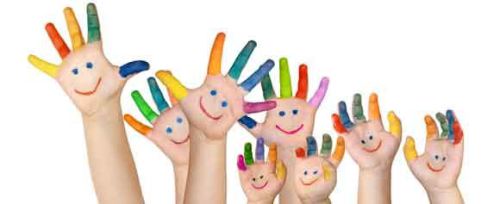